Презентация к познавательному досугу с элементами ручного труда
«Игрушки на Руси как средство воспитания»
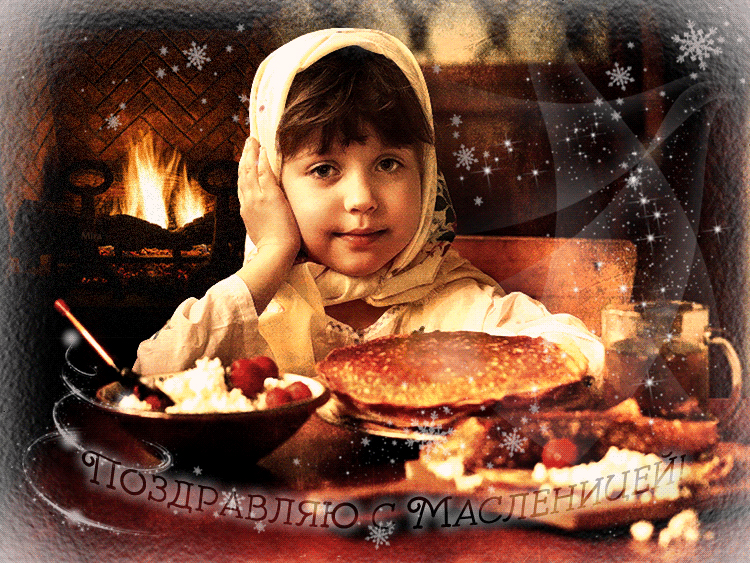 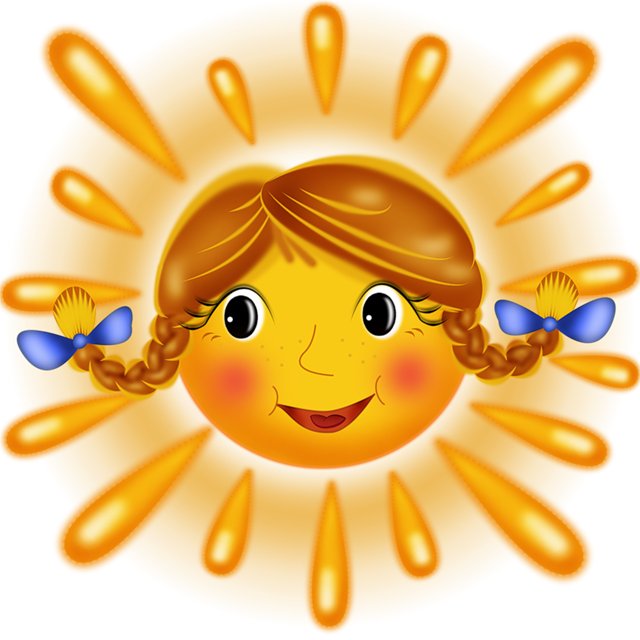 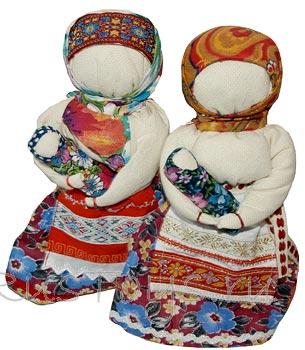 Кукла-закрутка
Чего у нее не хватает? Лица. Предки верили, что через глаза в куклу может вселится злой дух, поэтому кукол делали без лица.
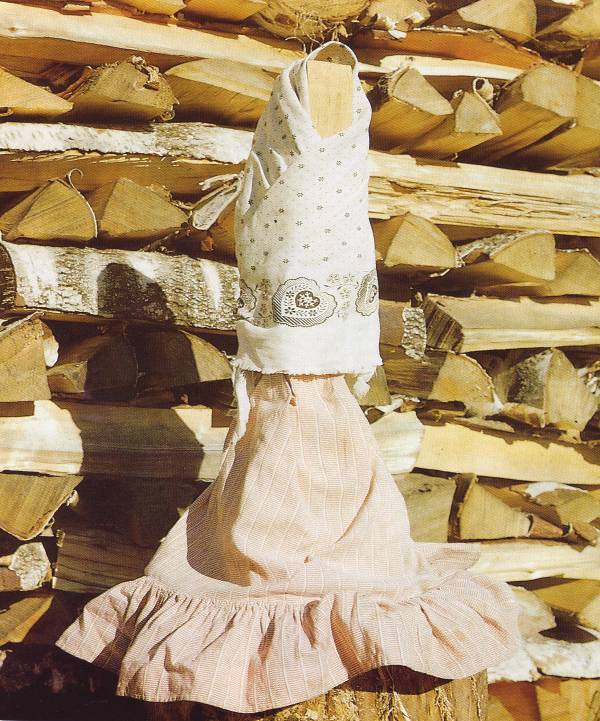 Самодельная кукла из простого полена
Самодельная кукла из соломы
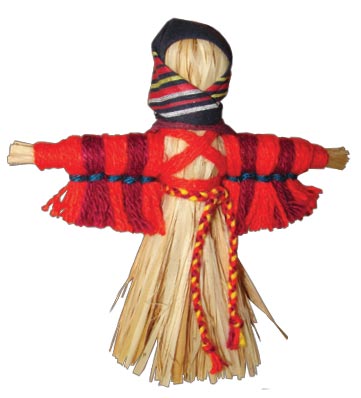 Дымковская игрушка
Филимоновская игрушка
Богородская игрушка
Тряпичная кукла
Изготовление куклы-закрутки
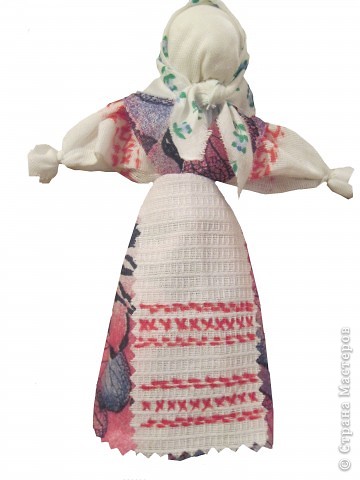